u3a

11 July 2024

End-of-year miscellany


Liz Swinbank et al
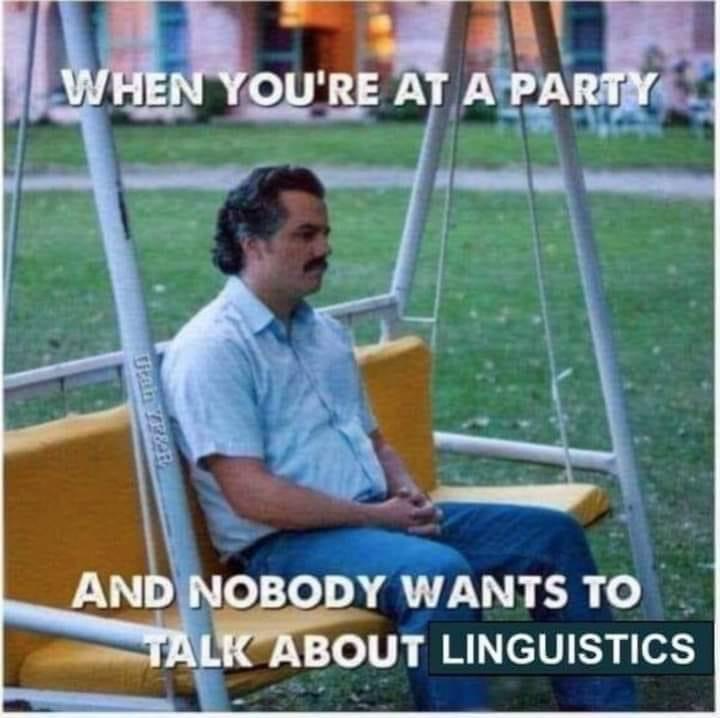 Miscellany
Posh language

Apostrophes

What’s that word?

Vowels

English spelling

Loveliest languages

Tongue twisters
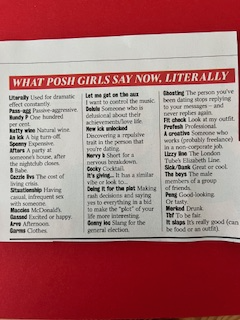 What posh girls say now, literally
Literally		used for dramatic effect

Pass-agg	passive-aggressive

Hundy P		one hundred percent

Natty wine	natural wine

As ick		a big turn-off

Spenny		expensive

Afters		a party at someone’s house after the nightclub closes

Cozzie livs	the cost of living

Situationship	having casual, infrequent, sex with someone

Maccies		McDonald’s
What posh girls say now, literally
Gassed		excited or happy

Arvo		afternoon	

Garms		clothes

Let me get on the aux	I want to control the music

Delule	someone who is delusional about their achievements/love life

New ick unlocked	 	discovering repulsive trait in person you are dating 

Nervy B		nervous breakdown

Cocky		cocktail	

It’s giving…	it is similar to …

Doing it for the plot	making a rash decision
What posh girls say now, literally
Genny lec	general election	

Ghosting	stop replying to messages 

Fit check	look at my outfit

Profesh		professional

A creative	worker in non-corporate job

Lizzy line	London underground’s Elizabeth line

Sick/dark	great or cool	

Peng		good looking

Merked		drunk

It slaps		it’s really good (food or outfit)
Apostrophes
“This week there were reports that residents of North Yorkshire were irked that their road signs were having punctuation removed to make it easier for computer databases. We’ll just park for one moment how bad your computer database must be in 2024 if it cannot cope with apostrophes. But it did prompt a question: are you better with apostrophes than a North Yorkshire computer database? Find out with our fun but pedantically accurate quiz.”  
The Guardian 7 May 2024
https://www.theguardian.com/uk-news/article/2024/may/07/apostrophes-possession-contractions-plurals-quiz
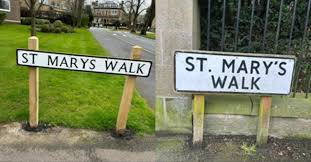 Apostrophe quiz
1.	Which of these has the correct apostrophe?
A   Kenneth William's did the voices for a cartoon named after Will-o-the-wisp
B   Kenneth Williams did the voice's for a cartoon named after Will-o-the-wisp
C   Kenneth Williams did the voices for a cartoon named after Will-o'-the-wisp

2.	How many sisters and how many friends are being referred to in this phrase: my sisters’ friend’s books.
A   It refers to one sister and her friend
B   It refers to one sister with lots of friends
C   It refers to more than one sister, and their friend
D   It refers to more than one sister, and their friends
3.	If you were to walk from the tip of England to the tip of Scotland, traditionally your route would go from …
A	Lands End to John o'Groats
B	Land's End to John o'Groats
C	Lands' End to John o'Groats

4.	If some children own some bicycles that get involved in an accident, where does the apostrophe go? 
A   Boris shouted angrily as he crashed his big red bus into the children's bicycles
B   Boris shouted angrily as he crashed his big red bus into the childrens' bicycles
C   Boris shouted angrily as he crashed his big red bus into the childrens bicycle's
5.	What is the full name of the Premier League team know aa Wolves?
A	Wolverhampton Wanderers Football Club
B	Wolverhampton Wanderer's Football Club
C	Wolverhampton Wanderers' Football Club

Scilly Isles.  Which one of these has an errant apostrophe?
A   St Mary’s		C   St Martin’s
B   St Agne’s		D   St Helen’s

7.	Which of these sentences has the correct apostrophe placement?
A   Suella Braverman didn't even get one week's notice when she was sacked as home secretary
B   Suella Braverman didn't even get one weeks notice when she was sacked as home secretary
8.	Which of these means the dinners belonging to the geese?
A   The geeses' dinners		C   The geese's dinners
B  The geese's dinner’s		D   The geeses' dinners’

9.	What is the name on the signs of the main thoroughfare in Edinburgh?
A	Princes Street
B	Prince's Street
C	Princes' Street
 
10.	Only one of these is right …
A	The very naughty miniature dachshund licked its paws
B	The very naughty miniature dachshund licked it's paws
11.	When you spell its without an apostrophe, why do you spell its without an apostrophe
A	Because it is a contraction
B	Because it is a plural
C	Because it is a possessive pronoun
 
12.	Where do you correctly put the punctuation in this sentence?
A	My mortgage payment's went up spectacularly thanks to Liz Truss' 49 days in power
B	My mortgage payments went up spectacularly thanks to Liz Truss's 49 day's in power
C	My mortgage payments went up spectacularly thanks to Liz Truss's 49 days in power
13.	How do you punctuate this Oxford college?
A   All Souls College		B  All Soul's College		C  All Souls' College
 
14.	This nautical term shows off with the most apostrophes in the English language, but which of these is correct?
A   Fo'c's’le		B   Fo'cs'l’e		C   F'oc's'le
 
15.	The very first ASCII (American Standard Code for Information Interchange) standard used by computers did include the apostrophe. When was it first published?
A	1943			C	1963
B	1953			D	1973
What’s that word?

Obtundity

Rugosity

Refection

Synoptic

Endogamous

Feuing

Vug

Myse
Obtundity

York 	January 2024
An operation to test the response 
of emergency services to terrorist 
attack





Dictionary definitions
Obtundity: the state or characteristic of having dulled senses or limited awareness

To obtund: to close (a hole or cavity) so as to prevent the flow of gas through it
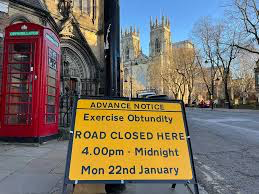 What’s that word?

Obtundity

Rugosity	roughness of a surface

Refection	a light meal

Synoptic	giving a general view of the whole

Endogamous	marrying only within the local community/tribe/clan

Feuing		a Scottish system of land tenure

Vug

Myse
Vug

A small cavity within a rock.  Most commonly, cracks and fissures are partially filled with quartz, calcite or other secondary minerals 



Myse

Restaurant in Hovingham
“Named after the Anglo-Saxon word for ‘eating at the table’, ‘Time and Place’ shape the menus, with the ingredients and flavours unique to our location and available to us on each individual day dictating the produce-driven style of cooking. “

Wiktionary
To cut up or slice food into small pieces
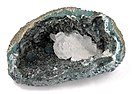 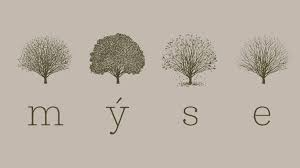 Words

Emma
Drinks coffee, not tea; beer and Guinness, not wine, spirits, ale or stout 
Eats beef and gammon, not pork, lamb, chicken or ham; carrots and cabbage, not peas or potatoes; cheese and butter, not jam 
Reads books, not magazines
Favourite colours are green and yellow.
Wears dresses, dungarees and tee-shirts. 

Ann-Louise
Works in education, with a focus on pupil behaviour  
Has a reputation for being somewhat facetious and can be given to speculation 
Favourite vegetable is cauliflower.      Plays the tambourine
Her garden has a fine collection of sequoias and euphorbias
Wants to know more about the chemical elements praseodymium and seaborgium
A word hunt

An English word in which ‘hh’ appears	withhold

An English word ending in ‘mt’		dreamt

An English word in which all the vowels a, e, i, o, u,  appear in alphabetical order	facetious	abstemious

An English word of two or more syllables that contains only ‘a’ and no other vowels – and similarly for e, i, o, u, y	

catamaran	taramasalata

represented	insipidity	schoolroom	uncut

rhythm		shyly		syzygy
Vowels: why y?

The letter ‘y’ can represent a consonant

	you	yes	mayonnaise

or a vowel, either on its own

	shy	thyme	funny	rhythm	
 
or combined with another vowel

	play	joy	buy	grey	dye
English spelling

Our language is illogical, complex and inconsistent. Tim Smith-Laing considers whether we should overhaul the system and write phonetically instead 
Here’s a challenge for you: read the following paragraph aloud.
Fork the potatoes and work the tomatoes? Hoe the rows now, then mow, and wait to weigh the hay? Plough the rough right through? With this cough, though? The very thought. No – you know that after school I’m scheduled to shear the ewes, prune the yews, and bear beers for the four bare beardless bears here, before tearing in tears to hear a reading in Reading about seeding and shedding. Fun for two, perhaps – none for one alone, on my own. 

The Telegraph 	 July 2024 
http://digitaleditions.telegraph.co.uk/data/1756/reader/reader.html?social#!preferred/0/package/1756/pub/1756/page/71/article/NaN
Research study

What is the world’s loveliest language?
"In one example, a team of scholars looked into whether some languages are seen as more beautiful than others (by ordinary folk, not experts). The researchers played identical scenes from a film, in dozens of different languages, to a big group of volunteers from around the world. The surprising result was that nearly all languages were rated close to each other in the middle of a scale of attractiveness. Nor could the researchers find any particular features—the presence or absence of certain sounds, say—that predicted which languages would be rated as (slightly) prettier. The strongest result was that people prefer familiar languages, and female voices."                       
 

The Economist 	 11 January 2024
Research study
Tongue-twisters could be used to gauge alcohol-intoxication levels, study finds
Whether it is the story of Peter Piper and his pickled peppers or a woman selling seashells on the seashore, tongue-twisters tackled when sober can sound rather different after a drink.
Now researchers believe such changes, in particular those relating to pitch and frequency, could be used to alert people to their level of intoxication.
The Guardian 	 9 Nov 2023 
https://www.theguardian.com/society/2023/nov/09/tongue-twisters-used-gauge-alcohol-intoxication-levels-study
Tongue twisters
Dr Brian Suffoletto, the first author of a study from Stanford University, said the approach has a number of potential future applications. 
“The most obvious one is as a form of ignition lock on cars which would not allow someone to start their car unless they could pass the ‘voice challenge’ which could be used in certain high-risk workplaces like school bus driver or heavy machine operator to ensure public safety.
“Another application could be in restaurants or bars so a bartender can know when to cut someone off.”
Writing in the Journal of Studies on Alcohol and Drugs, Suffoletto and colleagues report how 18 adults aged 21 and over were initially recorded reciting a tongue-twister.
Each participant was then given a large, weight-based dose of alcohol – enough to intoxicate them – and subsequently asked to recite a different tongue-twister each hour, up to seven hours after consuming the alcohol. This speech was recorded.
From an exam paper (??)
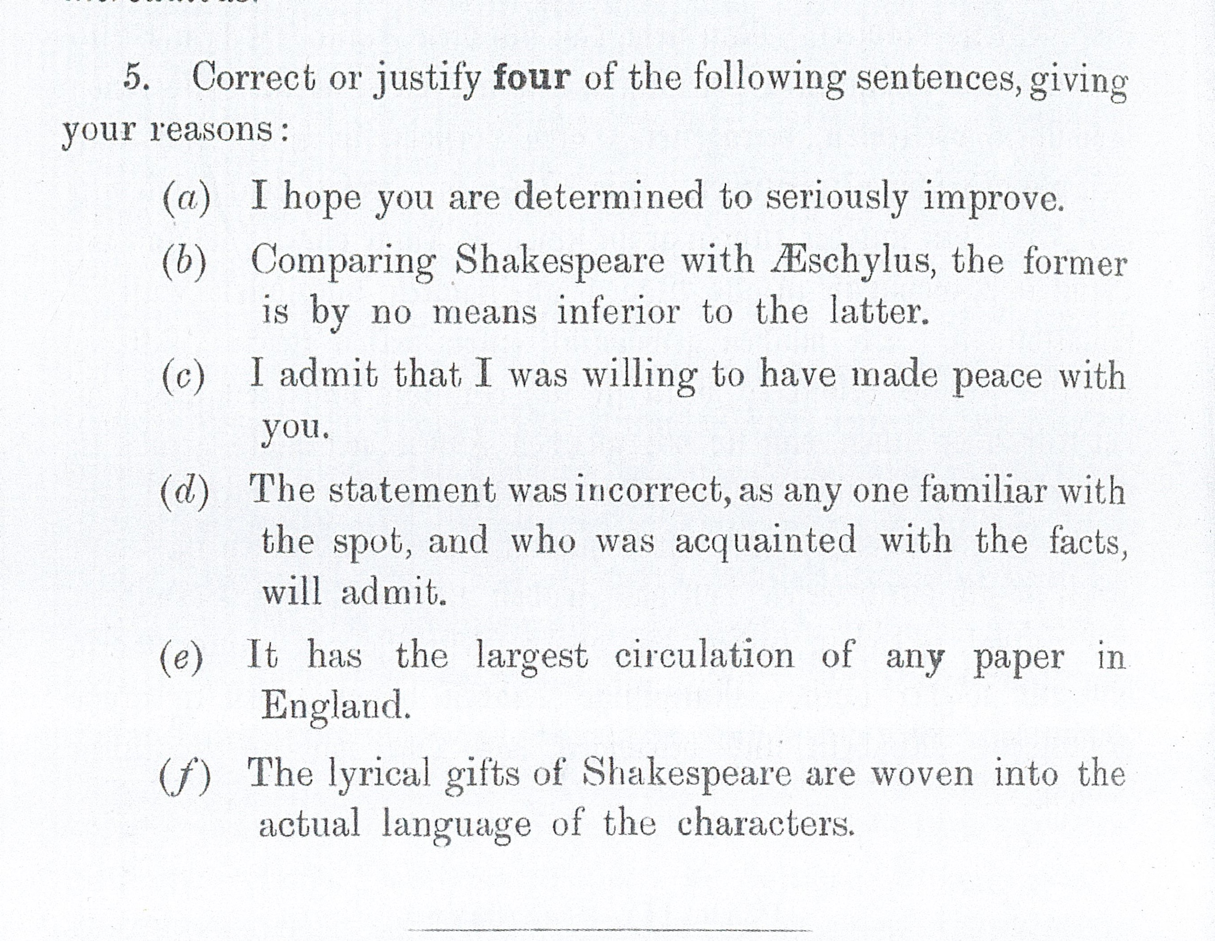 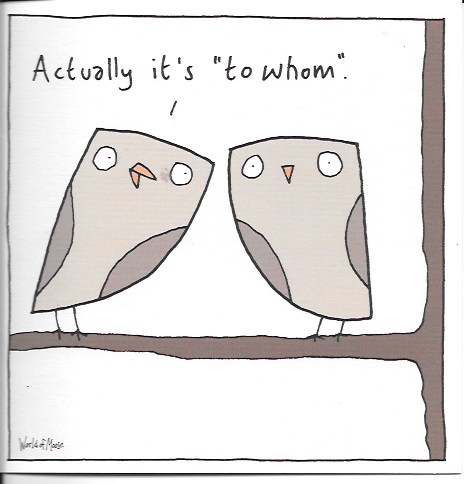